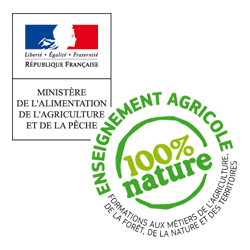 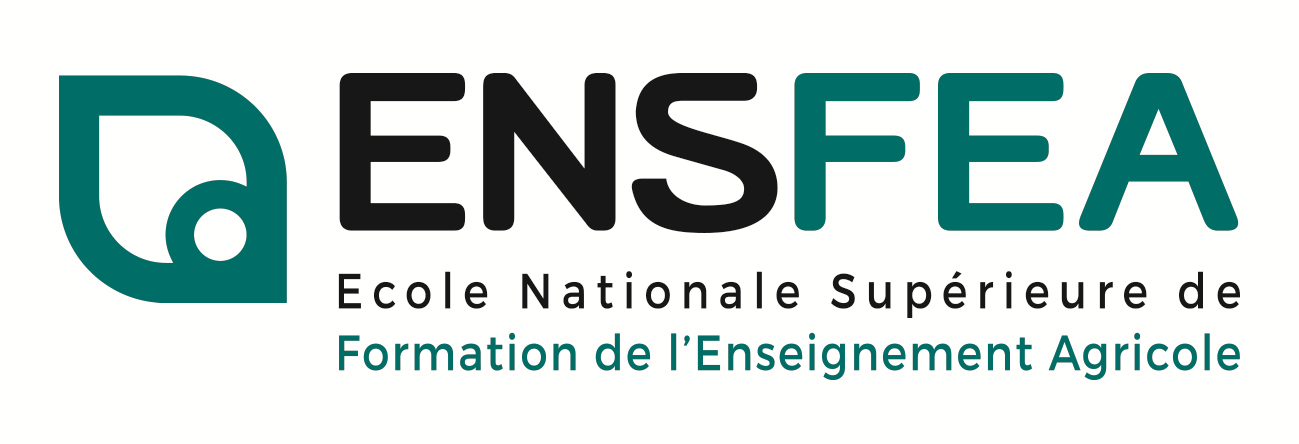 Accompagnement de la rénovation du tronc commun du baccalauréat professionnel
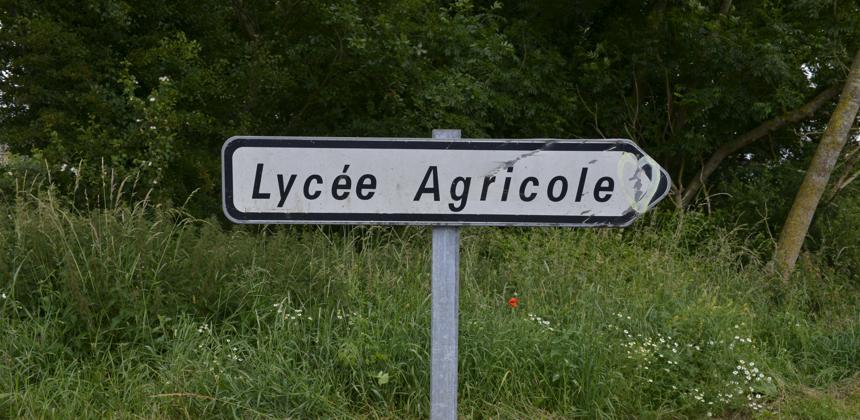 Les enseignements et les évaluations du bloc 3
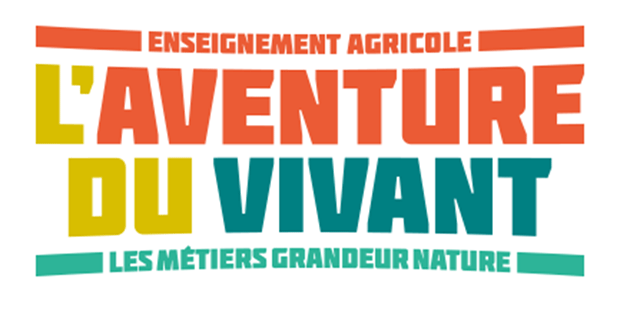 Document réalisé par l’ENSFEA et l’IEA
Présentation du Bloc 3
Baccalauréat professionnel et blocs de compétences
Introduits par la loi de la réforme de la formation professionnelle
« Les certifications professionnelles sont constituées de blocs de compétences, ensembles homogènes et cohérents de compétences contribuant à l'exercice autonome d'une activité professionnelle et pouvant être évaluées et validées. » (Art. L. 6113-1 du code du travail)

Les compétences sont spécifiques à un bloc, il n’y a pas de perméabilité entre les blocs pour ce qui est des évaluation.. 

La logique de construction des blocs est de permettre leur attribution de manière indépendante.
Les blocs représentent des signaux lisibles sur le marché du travail.

Parce que constitués de compétences professionnelles, les blocs facilitent l'accès et l’adaptation à un métier visé

Toutefois les savoirs disciplinaires enseignés dans les blocs 1 et 2 contribuent à l’enseignement des blocs 3 et 4
Baccalauréat professionnel et blocs de compétences
Les 4 blocs du tronc commun Bac Pro contribuent au développement d’une identité culturelle et professionnelle. 

Bloc 1- Construire son raisonnement autour des enjeux du monde actuel

Bloc 2- Débattre à l’ère de la mondialisation

Bloc 3- Développer son identité culturelle. Dans ce bloc ce qui est visé est de permettre à l’apprenant à développer son identité (sociale, culturelle, professionnelle) en l’ inscrivant dans une culture commune.  

Bloc 4- Agir collectivement dans des situations sociales et professionnelle
Bloc 3 Développer son identité culturelle
L’esprit du bloc en 3 notions clés transversales, chacune étant liée à 1 capacité intermédiaire
L’apprenant explore des opportunités (professionnelles, sociales…) par un cheminement personnel. Il prend connaissance des ses aptitudes dans le domaine professionnel. 
Positionner son projet professionnel ou / et de poursuite d’étude est évaluée dans l’ECCF C3.2
Elle s’exprime dans l’engagement, dans la production artistique donc surtout dans l’ECCF C 3.1 même si elle se retrouve dans les 2 autres ECCF.
Faire l’expérience de l’autre se fait notamment avec l’étude de la LV qui va permettre l’élargissement des repères culturels et sociaux. 
Cette notion est présente dans l’évaluation de l’ECCF C3.3
Les finalités du bloc 3
- Permettre à l’apprenant d’exprimer ses émotions et aspirations personnelles et professionnelles, d’affiner sa connaissance de soi et d’autrui en s’engageant dans des processus de création et d’expression, d’échange, d’ouverture sur le monde et de mobilités.
C 3.1
-  Accompagner l’apprenant dans la construction de son projet professionnel sur l’ensemble du cycle terminal. 
-   L’amener à consolider son identité professionnelle et à se projeter vers une éventuelle poursuite d’études.
C 3.2
-  Renforcer son identité et le sentiment d’appartenance à une culture commune.
-  Faire l’expérience de l’altérité et de la diversité culturelle.
C 3.3
L’architecture du bloc 3
Les conditions d’atteinte de la capacité 
Développer son identité culturelle
Epreuve E3 et modalités d’évaluation
Définition de l’épreuve E3 : « Inscription dans le monde culturel et professionnel »
L’épreuve valide la capacité C3 : Développer son identité culturelle.  Elle est affectée d’un coefficient 2.
Mise en  œuvre de l’évaluation
1ère situation d’évaluation (ESC) : la création artistique sera en lien avec un des deux thèmes suivants : la nature et les solidarités. (on retrouve ces 2 thèmes dans l’épreuve terminale de français). 
On peut avoir un ou plusieurs champs artistiques (choisi(s) par l’enseignant pour une même classe. 
Ce que signifie une évaluation au fil de l’eau est que l’enseignant peut renseigner progressivement les indicateurs de la grille d’évaluation (en annexe de la note de cadrage des épreuves d’examen) jusqu’à la date butoir inscrite au plan d’évaluation prévisionnel. 

2ème situation d’évaluation (ESC + Lettres) : un oral en 2 partie. D’abord en 10 m le candidat défend son projet dans un discours adressé à un public de son choix. (discours préparé en amont) puis échange avec le jury 10 m
Le portfolio
Le portfolio : un outil qui gagnerait à être mieux connu
Le portfolio s’avère extrêmement pratique pour valider des compétences transversales, par exemple les compétences documentaires ou l’appétence à la lecture ou encore un certain nombre de compétences sociales et civiques du pilier 6. Valider une compétence ne suppose pas forcément de concevoir une situation spécifique pour l’évaluation, cette validation peut se faire par observation « directe » à l’occasion d’un travail particulier qui met en jeu diverses compétences. Le portfolio permet de réunir des productions d’élèves issues de diverses disciplines mais aussi d’activités au CDI, ou de projets, clubs divers au sein de l’établissement ou encore de travaux personnels.
La forme ouverte des portfolios a aussi l’avantage de favoriser l’implication personnelle en termes d’effort de présentation ou de mise en scène des travaux. C’est donc aussi un outil de (re)mobilisation scolaire.
Un outil de formation, d’évaluation et d’auto-évaluation
C’est un outil d’auto-évaluation pour l’élève qui peut concrètement visualiser son évolution.
C’est un outil d’évaluation particulièrement utile pour évaluer des compétences transversales à plusieurs disciplines puisque l’élève peut regrouper des travaux issus de différentes disciplines ou d’activités diverses (travaux documentaires effectués au CDI par exemple).
Des formes variées
Ses formes sont diverses : les carnets de route ou cahiers de bord des TPE ou des sections artistiques des lycées sont l’une des formes possibles qui développent particulièrement la partie réflexive.
Toute les formes de dossiers sont possibles et l’outil, très flexible, peut accueillir des productions de nature très différentes.
Les versions numériques [...] sont de ce point de vue très pratiques.
En complément du portfolio
Sitographie pour le portfolio : 

https://eduportfolio.org/docs/duroisin_portfolio_conception_et_modeles.pdf
https://eduportfolio.org/97498
https://www.profweb.ca/publications/dossiers/portfolio-numerique
http://stephaniegonot.com/
https://www.callbruno.com/fr/

Un document pour accompagner les élèves  : 

Projet personnel, scolaire et professionnel du jeune, guide d’accompagnement, 
https://chlorofil.fr/actions/orientation-reussite/orientation/guide-projet
Mise en  œuvre de l’évaluation
Evaluation réalisée par l’enseignant d’ESC + un enseignant d’une autre discipline ayant participé à l’EIE. 
Une autre ressource permettra d’appréhender cette épreuve et les types de questions qui peuvent être posées lors de l’entretien.
Mise en  œuvre de l’évaluation
Situation A : durée max 1 h 30 (3 écoutes du doc sonore comprises). Un lien thématique entre les différentes parties du sujet est souhaité. Une unité de sens proposant un équilibre entre le domaine de la vie personnelle, sociale et culturelle et le domaine de la vie professionnelle est à privilégier. Les documents supports sont en relation avec ces 2 domaines et sont ancrés dans la réalité des paus de l’aire géographique de la langue étudiée. 
Les 3 parties de l’évaluation doivent être dissociées. 
A l’issue des 3 écoutes, le candidat utilise, comme il le souhaite, le temps dont il dispose pour réaliser l’ensemble des tâches demandées dans les trois activités langagières. 

Situation B : elle est indépendante de la situation A Oral individuel de 10 m
Pendant un temps ne pouvant excéder 5 m le candidat présente oralement un sujet de son choix en lien avec les domaines de la vie personnelle, sociale, culturelle et de la vie professionnelle : thématiques étudiées en classe de LV ou projets développés dans le cadre de stages, d’actions… le candidat peut prendre appui sur un document iconographique. 
l’examinateur prend appui sur les éléments développés par le candidat pour conduire un échange oral d’une durée de 5 m
Mise en  œuvre de l’évaluation
Pour les candidats hors ECCF
Situation d’évaluation 1 : présentation par le candidat d’un projet visant à développer son identité culturelle et professionnelle. Cette situation évalue les capacités C 3.1 et C3.2

Un exposé par le candidat du projet professionnel du candidat : 10 m
L’exposé a été préparé en amont par le candidat qui peut avoir des documents support pour présenter son projet
Un échange oral de 10 m sur les éléments développés par le candidat
Examinateur : un enseignant d’ESC ou de lettres

Situation d’évaluation 2 : durée totale de l’épreuve : 10 m
 expression orale en continu et en interaction en langue étrangère. Pendant 3 minutes, le candidat présente en langue étrangère son projet présenté dans la situation d’évaluation 1 
Un échange oral de7 m sur les éléments développés par le candidat. 
Le niveau attendu correspond aux descripteurs du niveau B1+ du cadre européen commun de référence en langues. 

La note de l’épreuve E3 est obtenue en calculant la moyenne des notes des 2 situations d’évaluation.
L’organisation de la formation en MG 3Construction et expressions des identités culturelles et professionnelles
La place des Enseignements à l‘Initiative de l’Etablissement (EIE):

Association des disciplines du domaine professionnel aux disciplines impliquées dans le module, pour l’acquisition de la capacité C3.2 ‘’Positionner son projet professionnel’’. 

Totalement à l’initiative de l’établissement, les EIE sont bien le support principal de l’accompagnement de l’apprenant dans l’élaboration de son projet professionnel.

 -     Volume horaire mobilisable :  volume global 110h (à répartir entre les blocs 3 et 4)
Pour la formation par apprentissage il est possible de travailler en EIE ou sur du temps consacré à l’explicitation du vécu de l’apprenant en entreprise
Fiche guide pour la mise en place d’un EIE
Les activités pluridisciplinaires
Les thématiques proposées sont à décliner en situations de formation en lien avec la stratégie de l'équipe, le contexte et les opportunités de l'établissement.
Un volume horaire de 14H est affecté à cette thématique
Retour sur les notions d’inter et de pluridisciplinarité
La pluridisciplinarité dans les référentiels renvoie à une modalité pédagogique qui s’inscrit dans une stratégie d’équipe et qui vise à mêler les approches, concepts et démarches disciplinaires.
Deux façons de l’envisager sont possibles :
l’étude d’un objet/d’un sujet via la focale de deux ou plusieurs disciplines qui apportent chacune son éclairage dans une démarche plutôt analytique : il s’agit de la pluridisciplinarité au sens strict ; 
l’étude d’un objet/d’un sujet via l’interaction de deux ou plusieurs disciplines pouvant aller de la communication des idées jusqu’à l’intégration des concepts, des terminologies ou des méthodes, pour appréhender la réalité dans sa complexité (telle que le requiert la formation à la transition agroécologique) ; il s’agit ici de l’interdisciplinarité (même si dans l’enseignement agricole, on a pris l’habitude de parler de pluridisciplinarité).
On parlera de pluridisciplinarité dans les prescriptions et les pratiques d’enseignement fondées sur une juxtaposition des disciplines sans référence explicite à une logique de projet impliquant l’élève dans une activité l’amenant à construire un savoir intégrant plusieurs disciplines.
L’interdisciplinarité est associée à une pratique intégratrice permettant d’aborder un problème particulier dans son contexte. Pour cela la mobilisation des références issues de différentes disciplines est nécessaire et il faut que l’élève les intègre de façon à construire une représentation synthétique et pertinente de la réalité étudiée.
Quelques points de vigilance
Exemples d’organisation de l’évaluation de la C3 sur le cycle